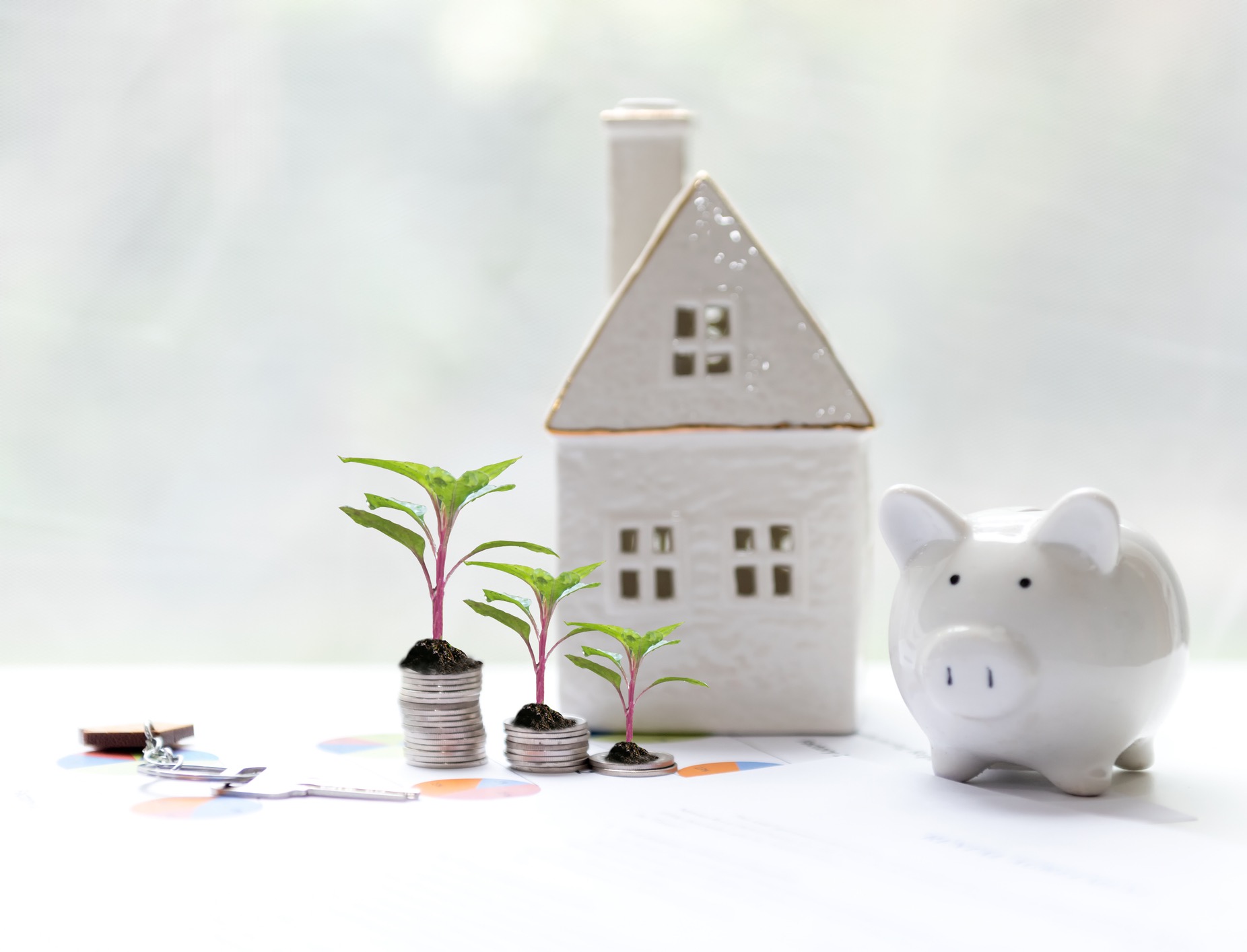 CAMPAÑA INSTITUCIONAL
AHORRO BAC
AGOSTO 2024
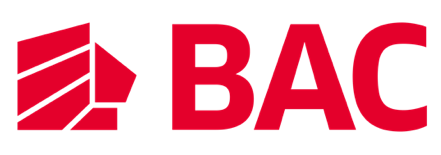 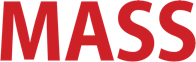 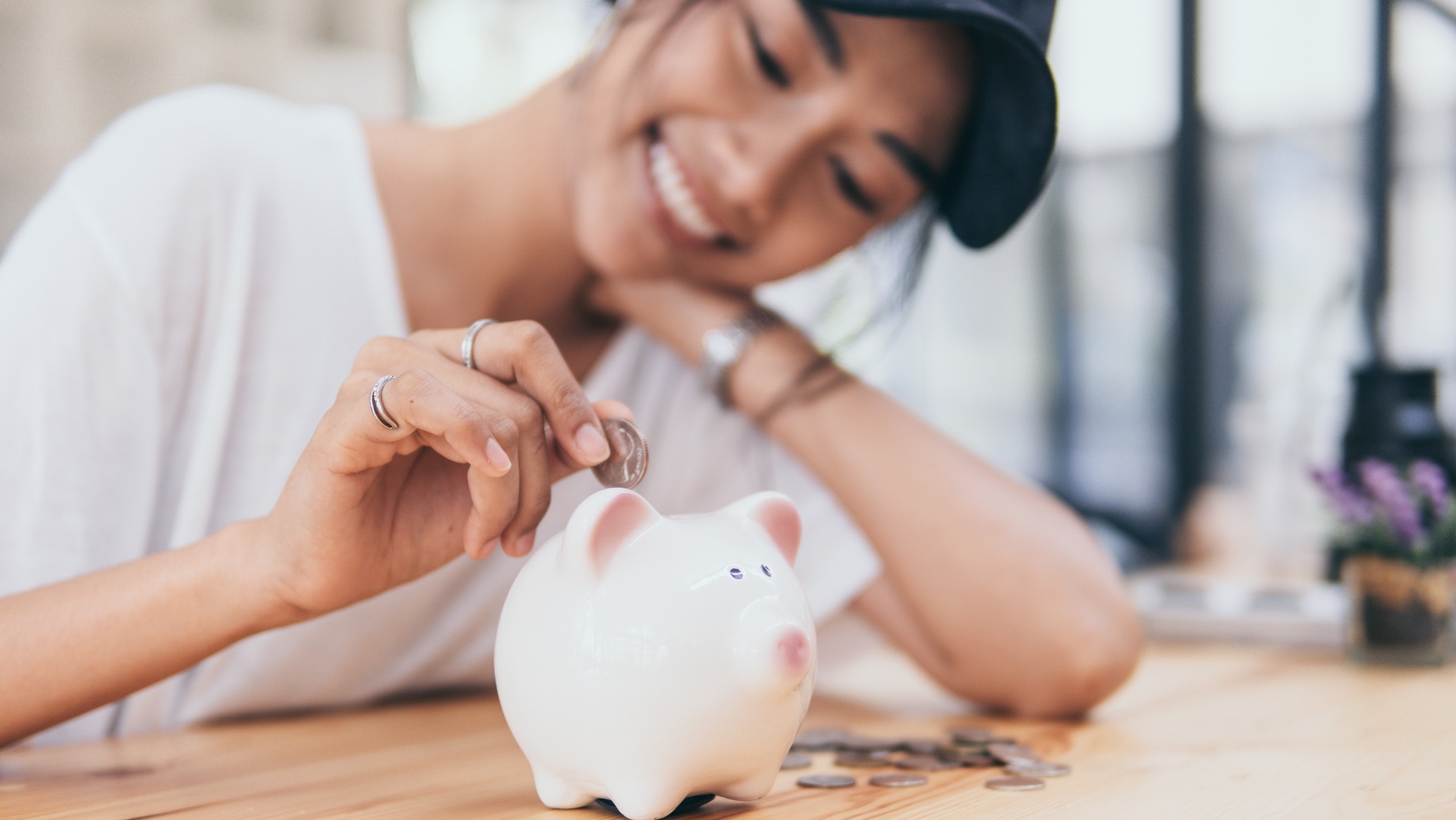 1
PROPUESTA
NOSOTROS
SOMOS
Nosotros somos
Somos esa nueva generación con las mismas aspiraciones, somos capaces de ver el mundo con una visión a largo plazo, visión que no se queda solo en sueños sino que los hacemos realidad, disfrutando la vida al máximo.
Somos una tribu diferente, una familia, nosotros somos los que ahorramos en BAC.
TV
KV
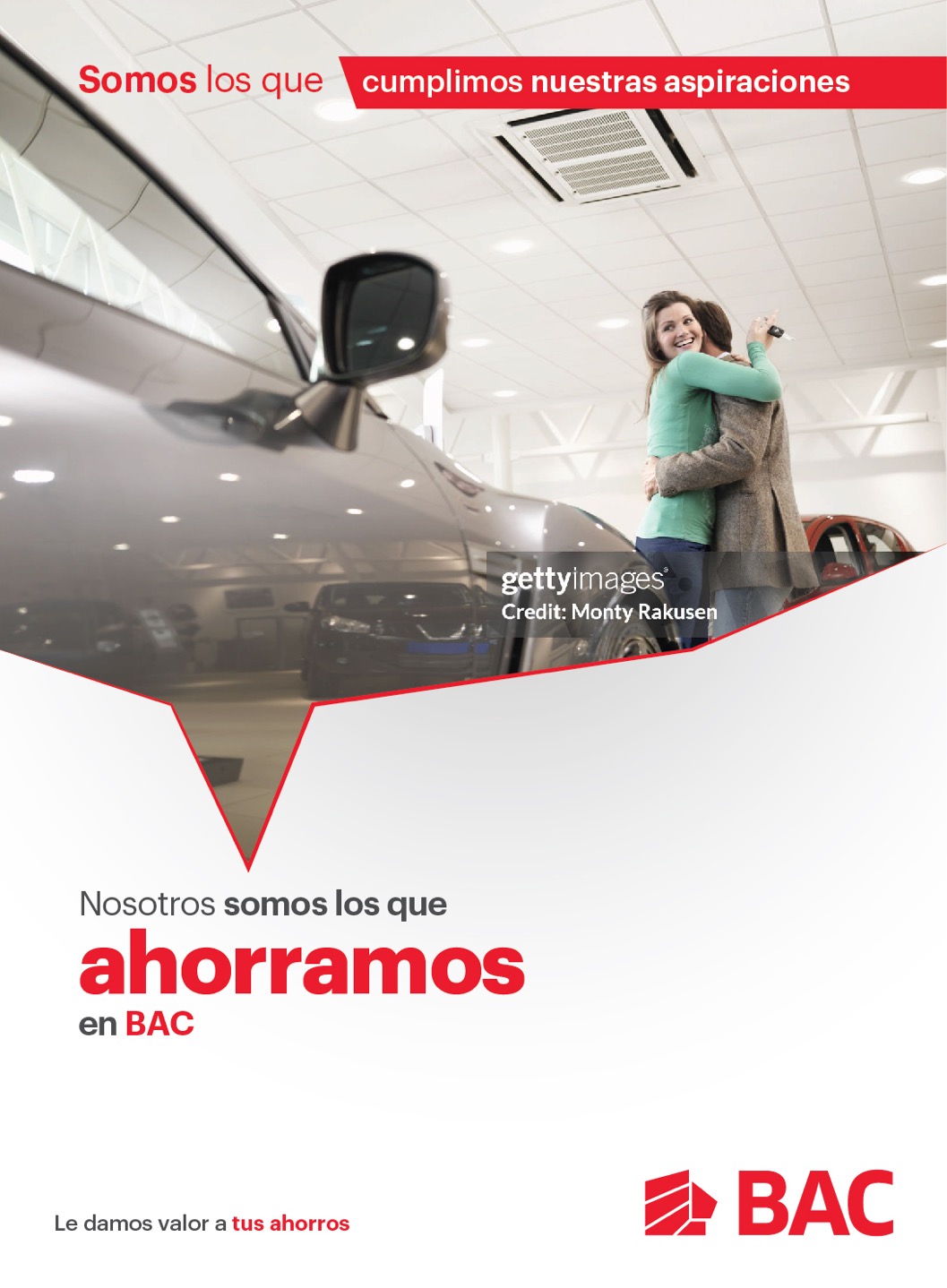 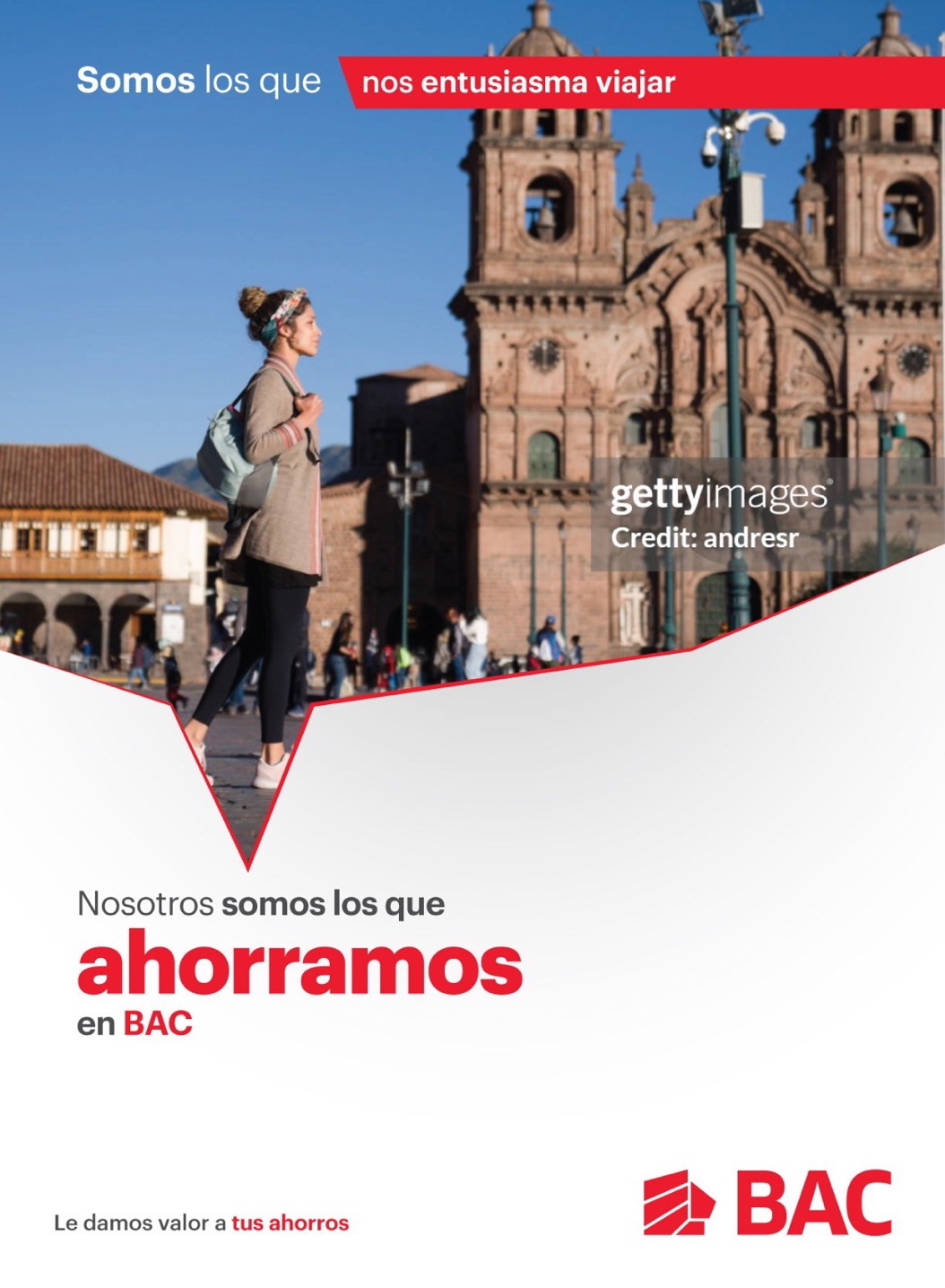 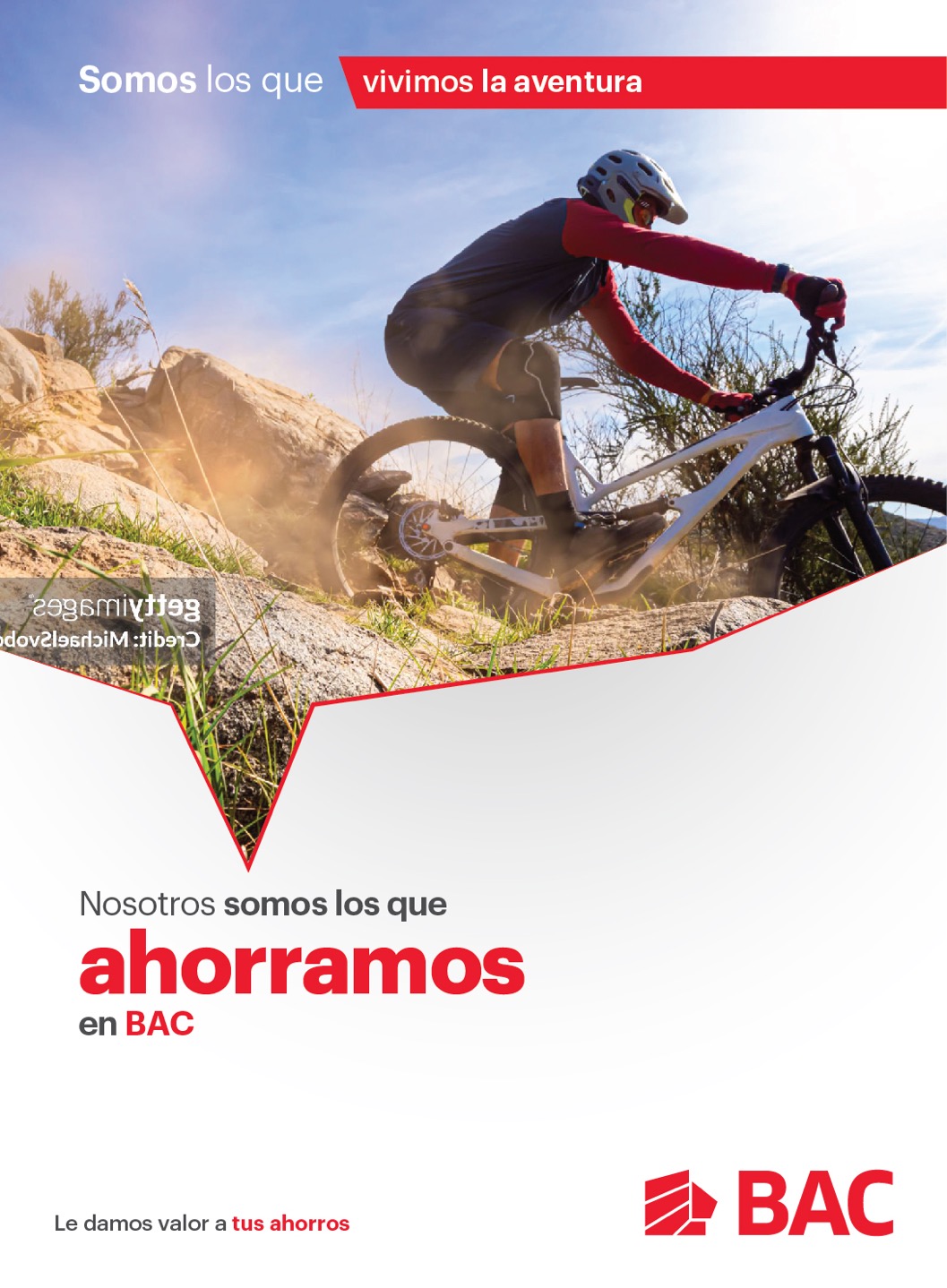 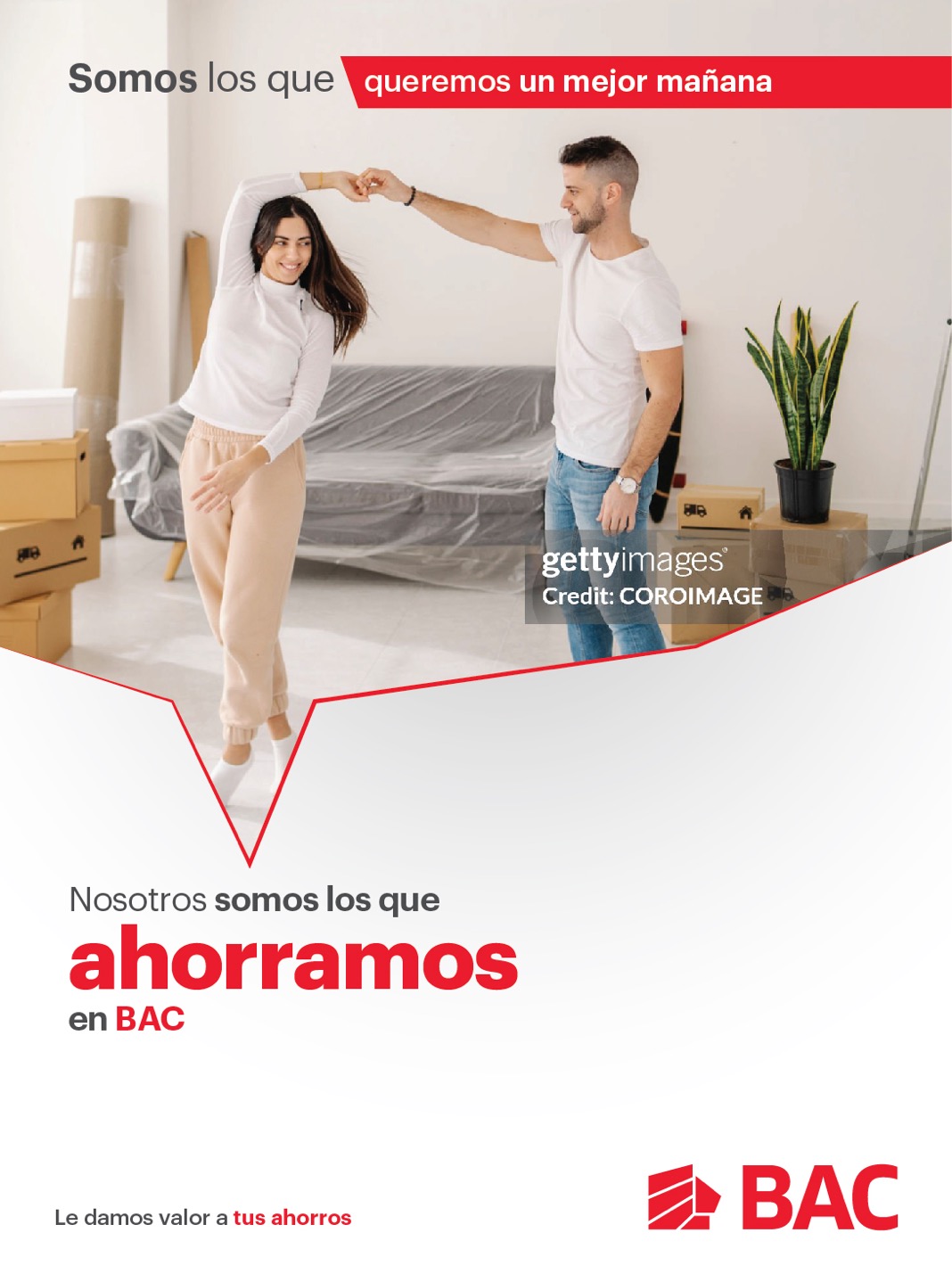 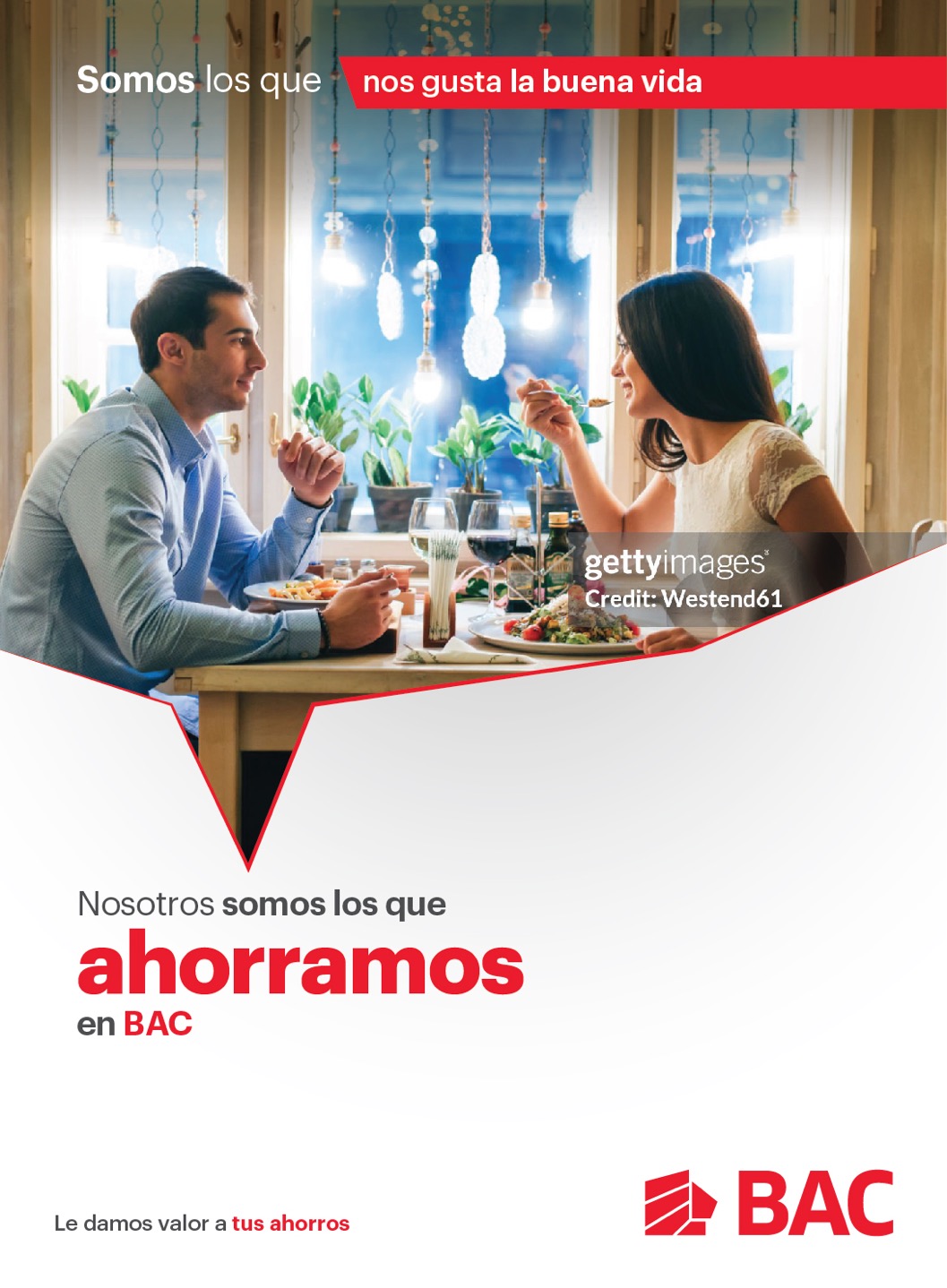 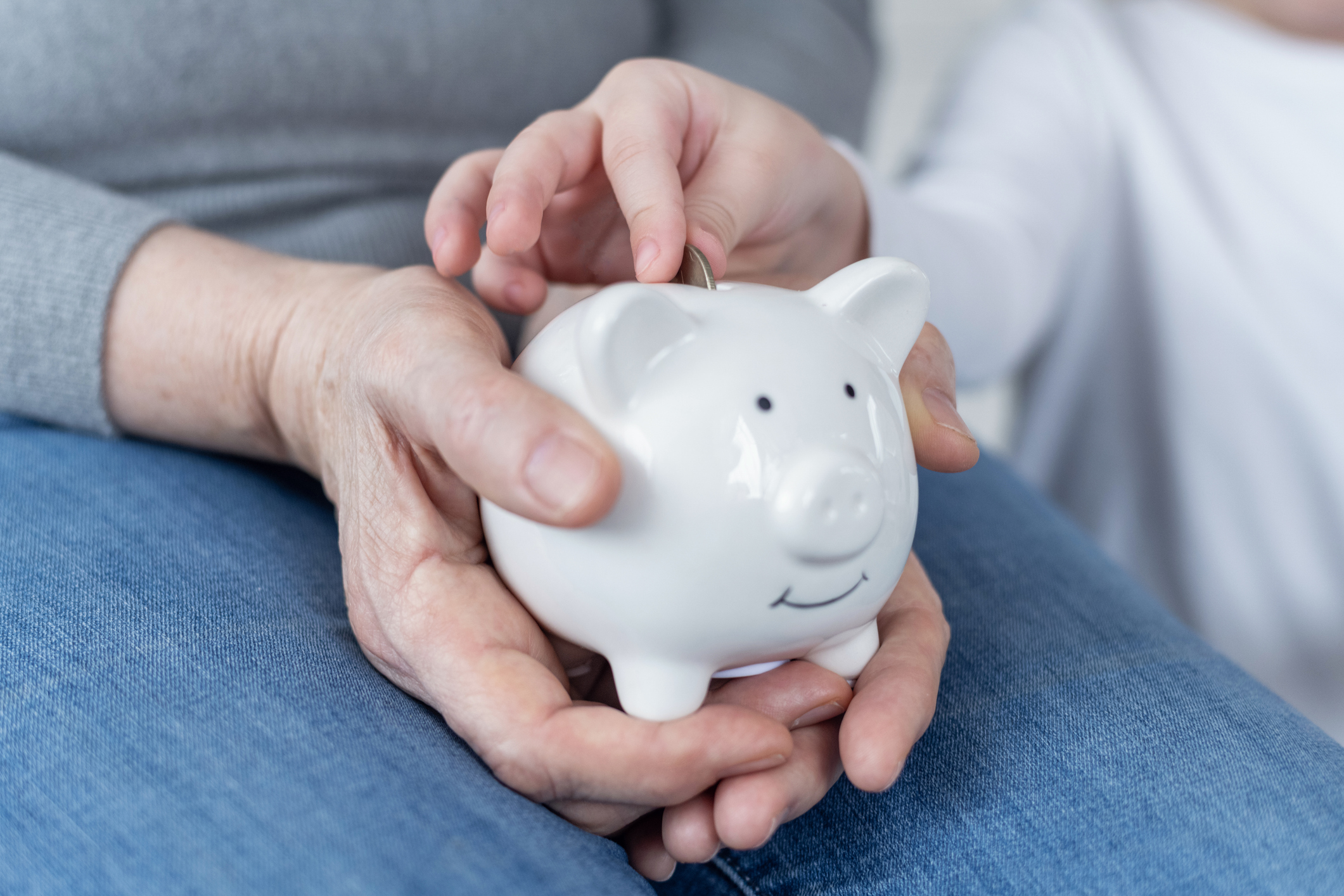 2
PROPUESTA
AHORRA Y VAMOS
DE LA MANO
Ahorra y vamos
Esta es una campaña con una perspectiva muy cercana, haciendo énfasis en el contacto directo entre las personas que amamos y motivan nuestros proyectos propósitos de vida. En esos proyectos reflejamos nuestra cercanía a ellos y sus metas como banco, acompañándoles siempre.
Con las manos conocemos, crecemos, evolucionamos y nos mantenemos unidos.
Ahorra y vamos de la mano.
TV
KV
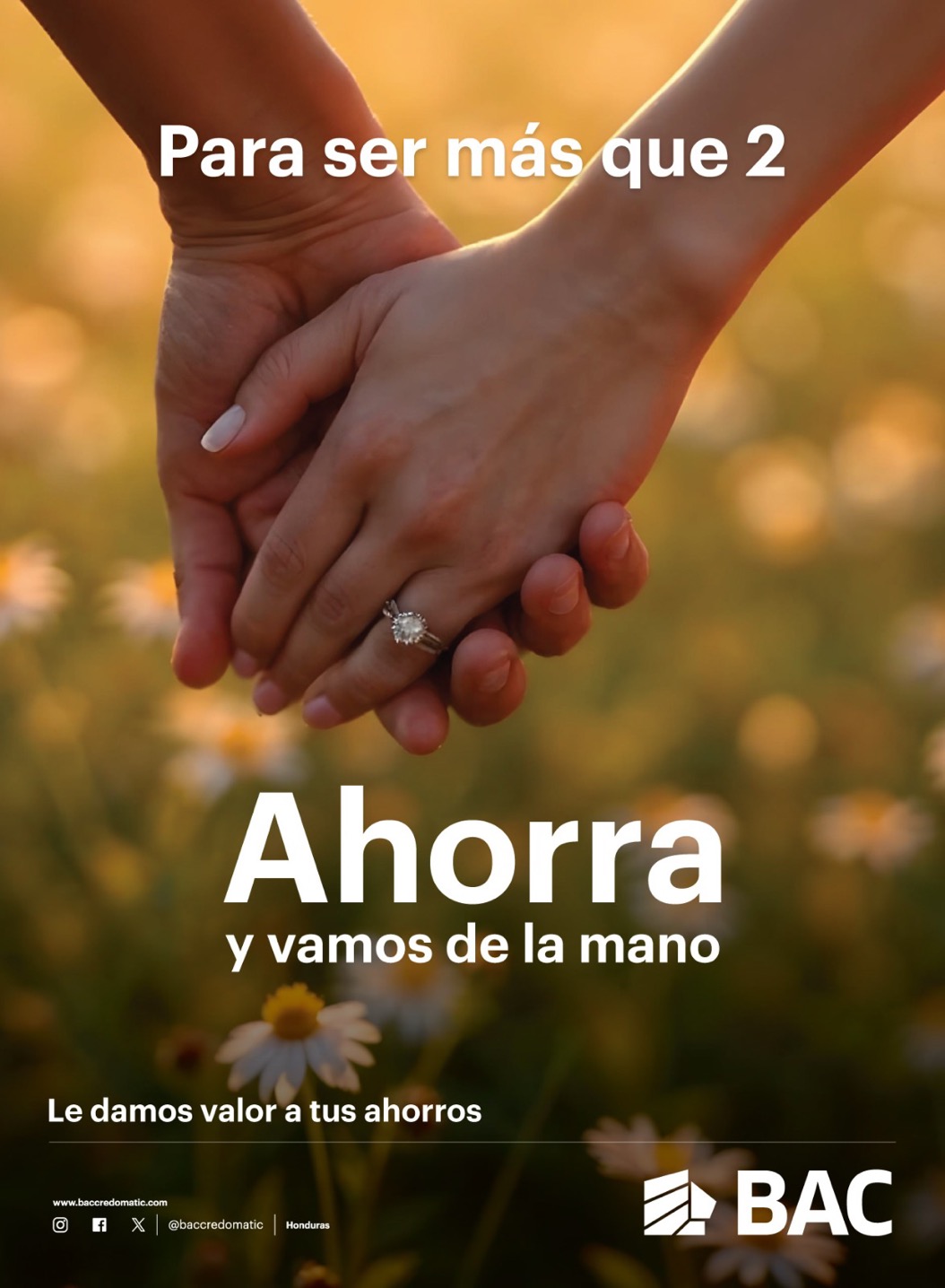 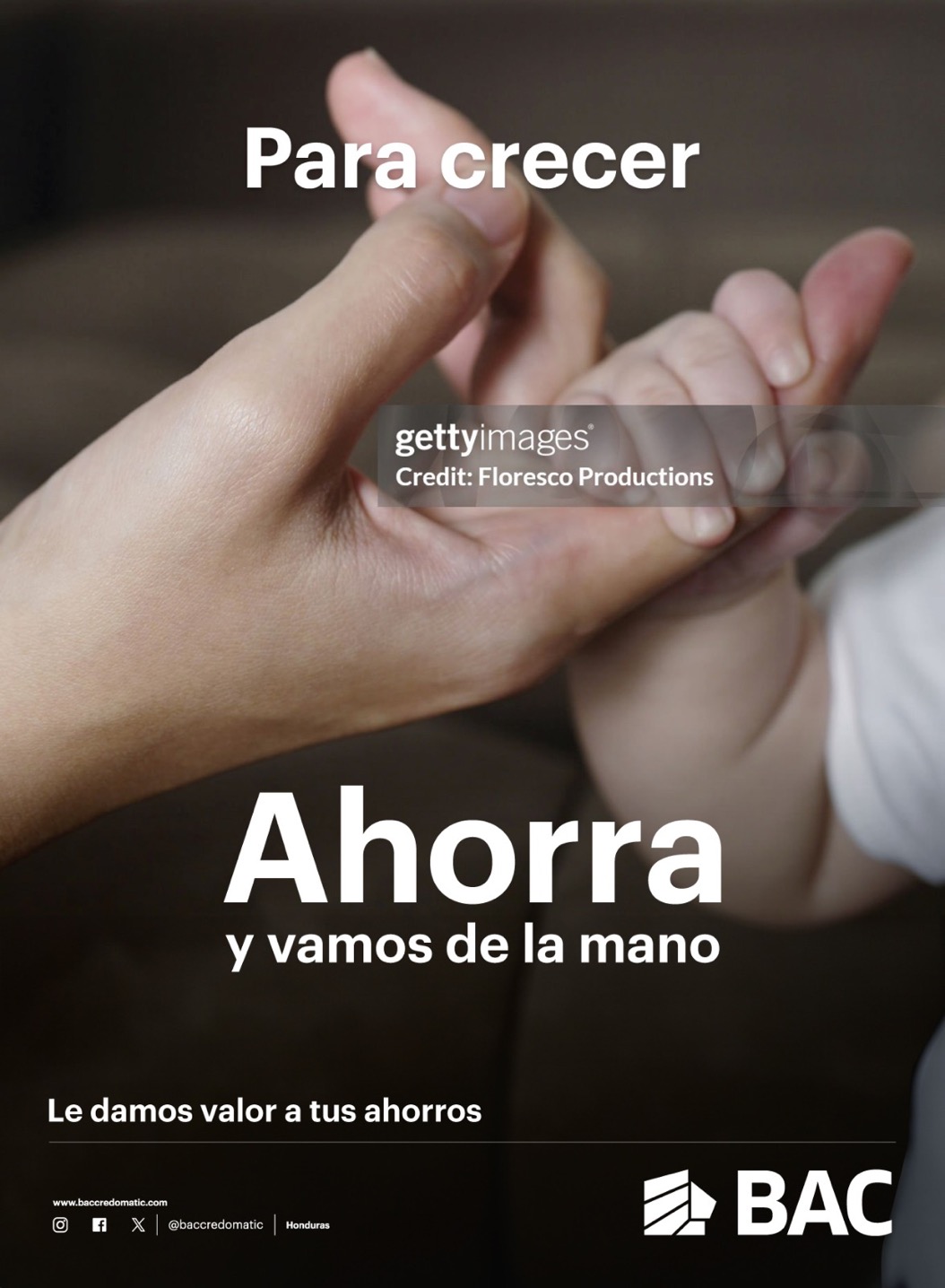 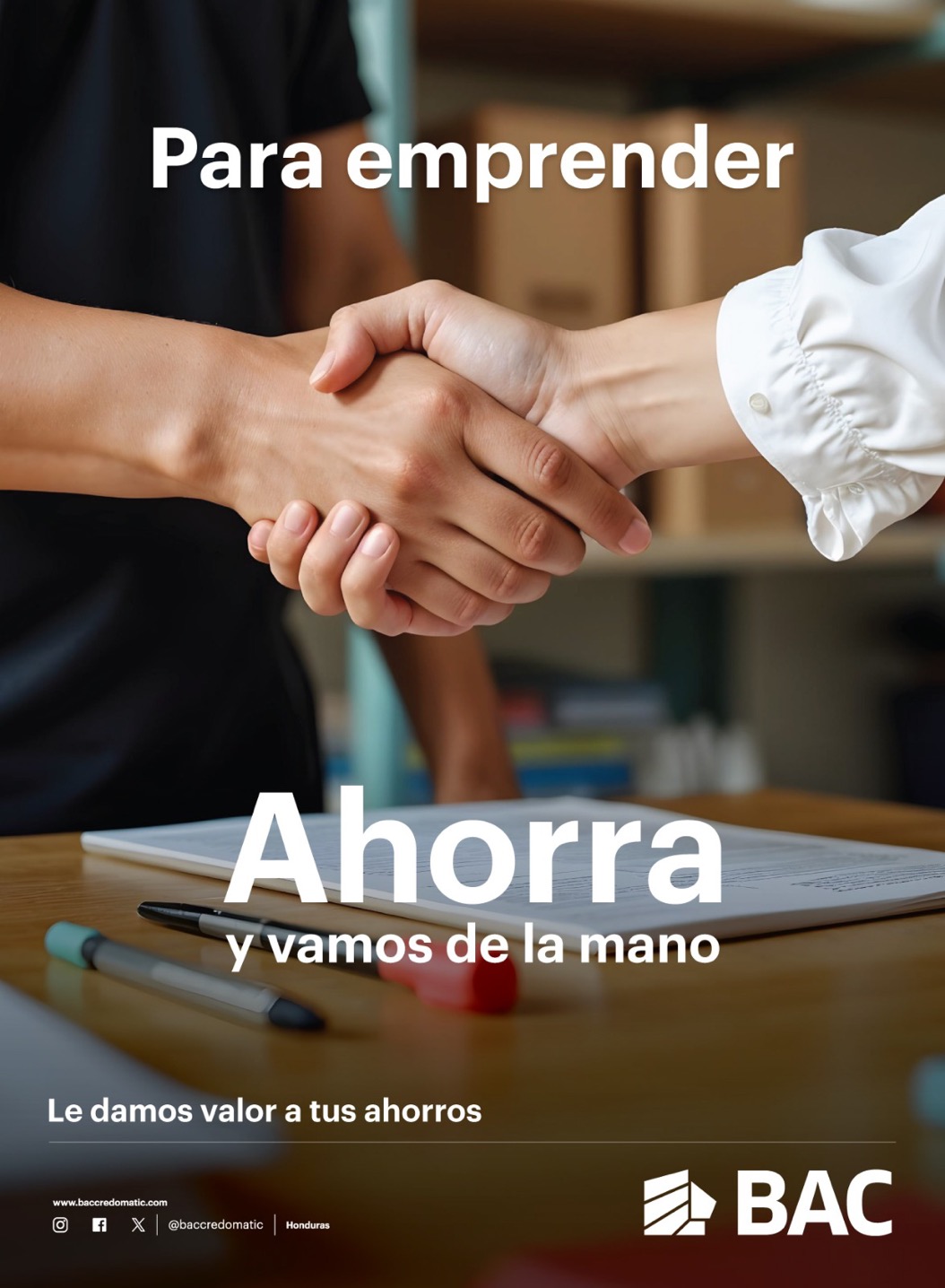 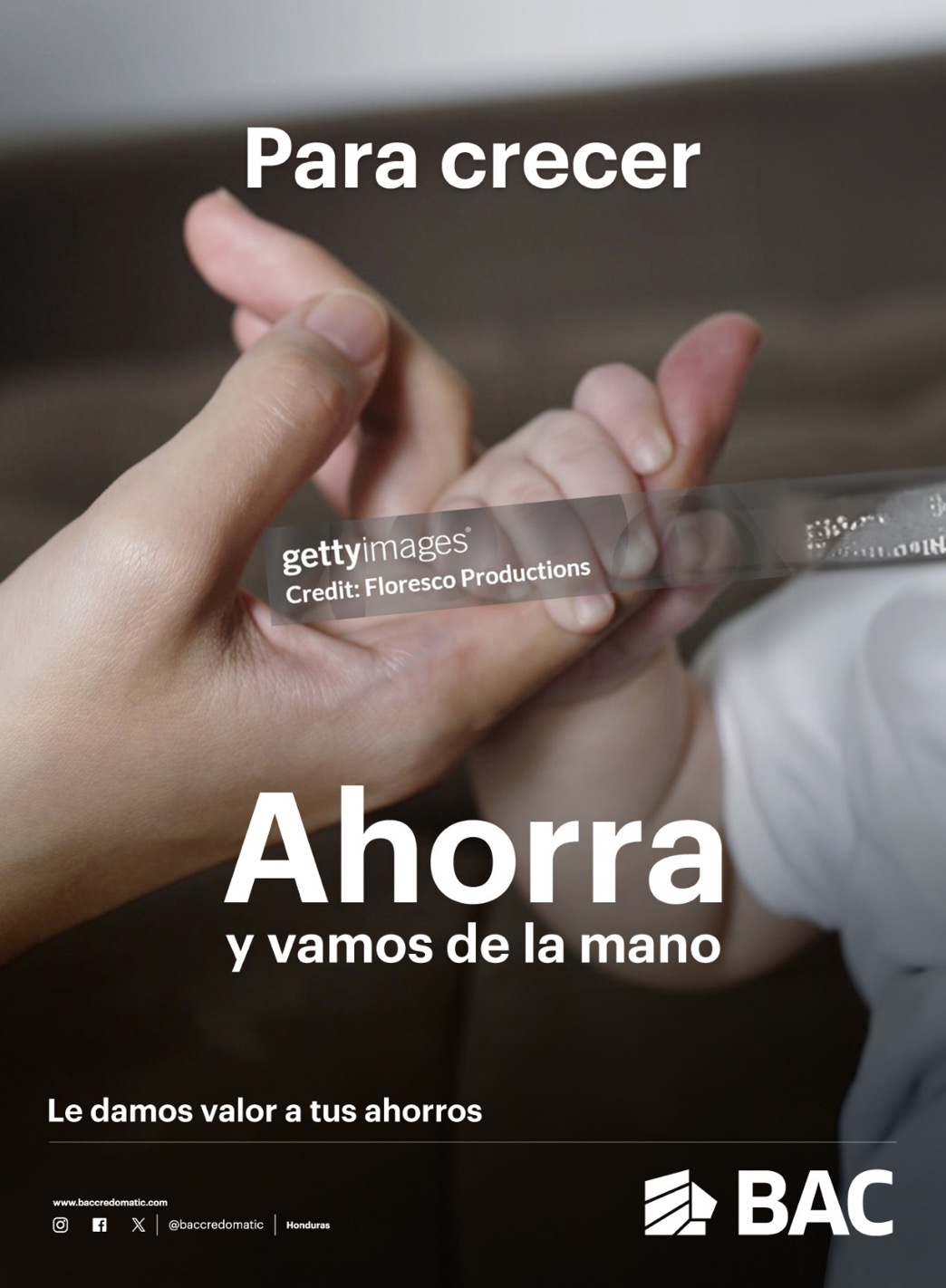 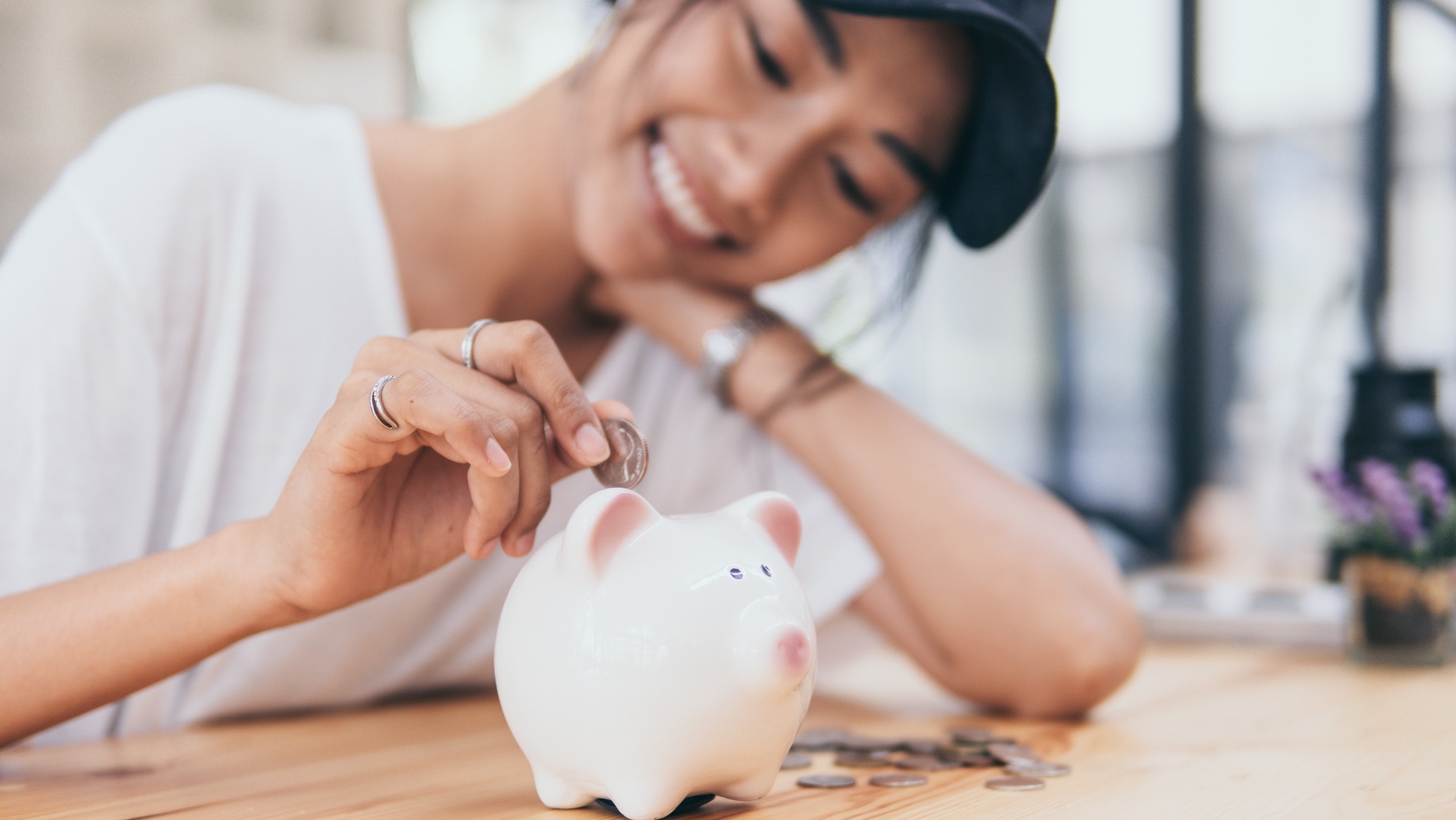 3
PROPUESTA
CUANDO AHORRAS
PUEDES
Cuando ahorras, puedes
Los ahorros nos abren un mundo de posibilidades. Con ellos podemos enfrentar la vida, sentirnos seguros y tener la sensación de poder, sin que nada nos detenga.
TV
KV
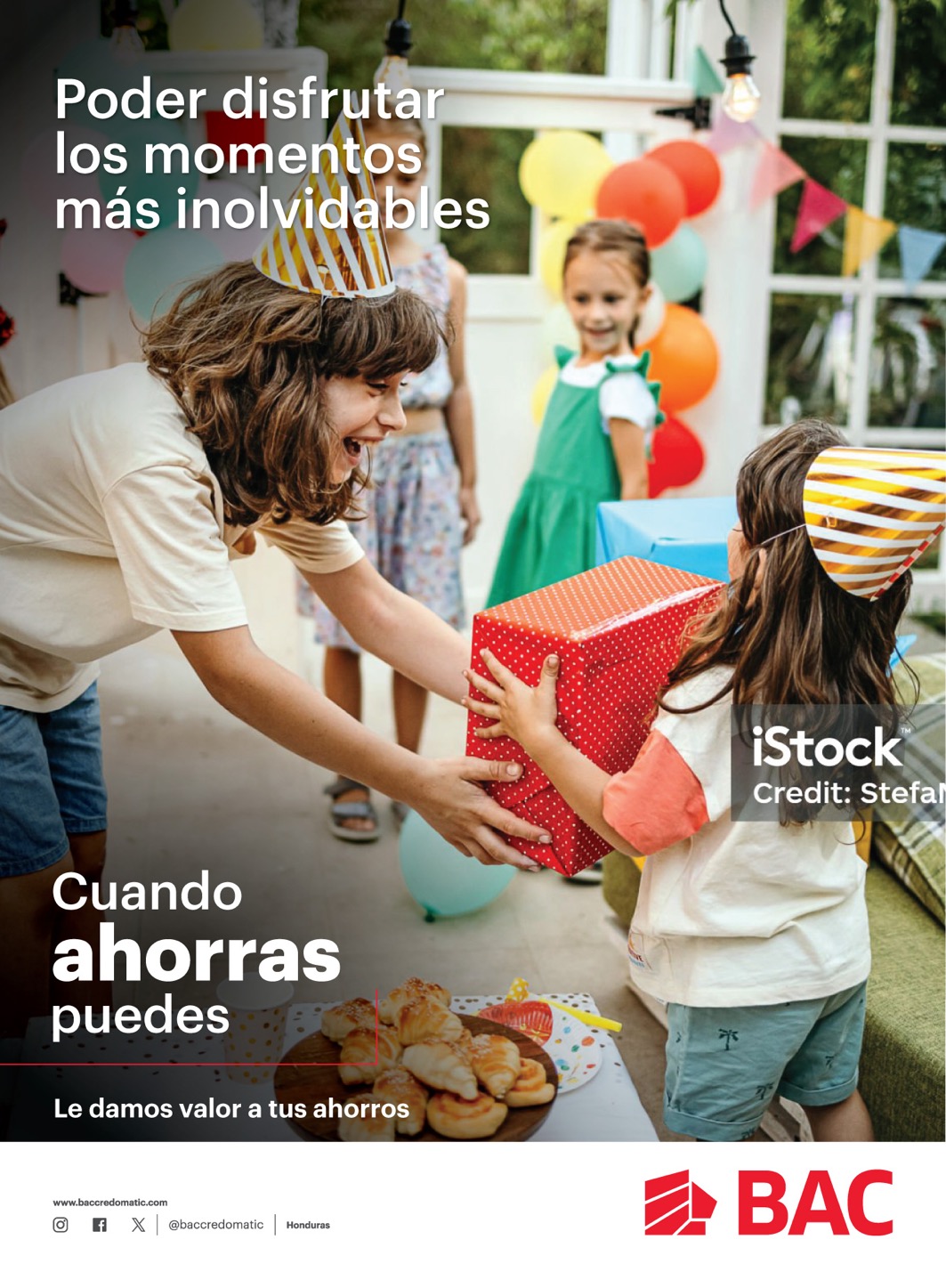 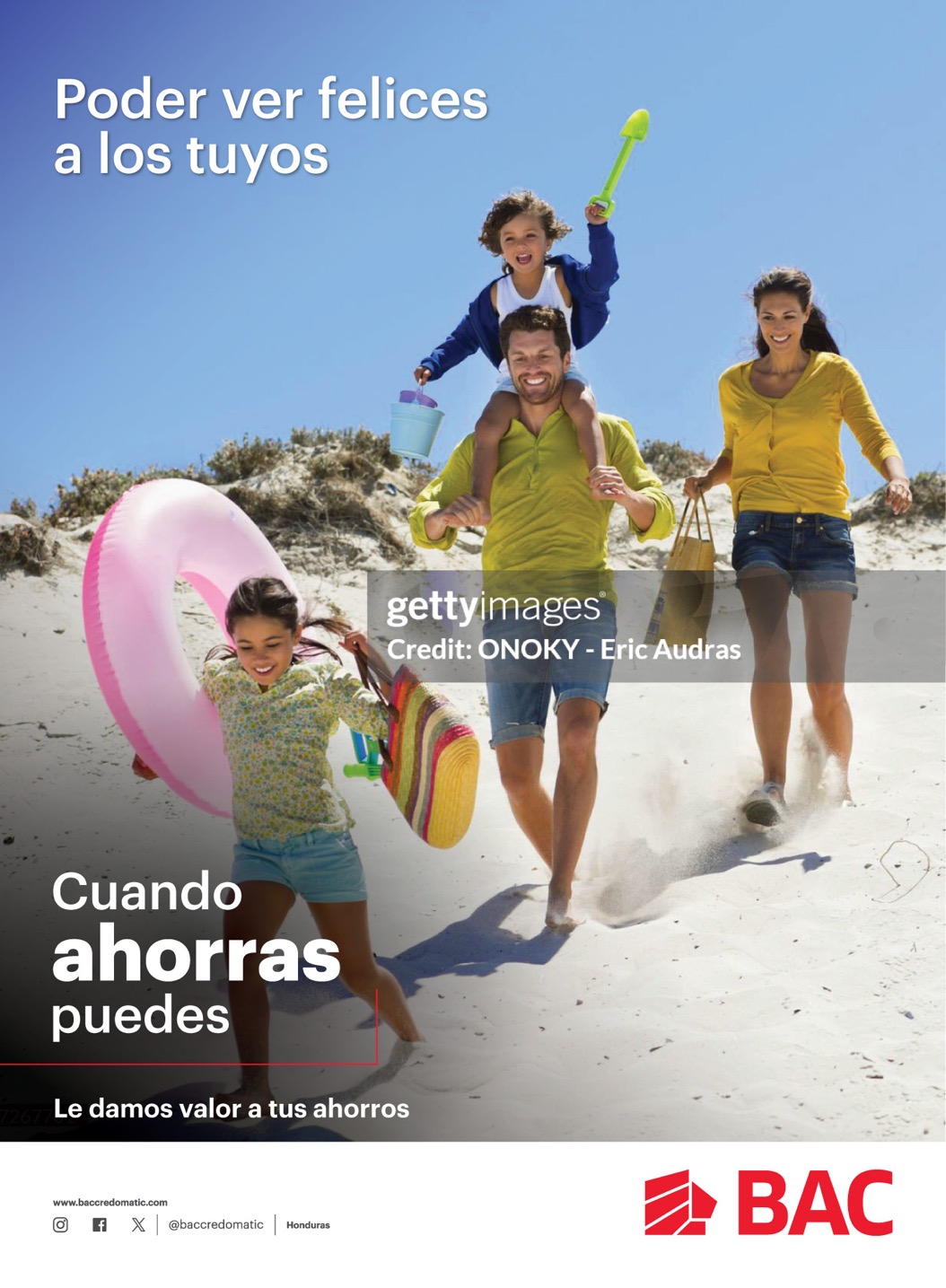 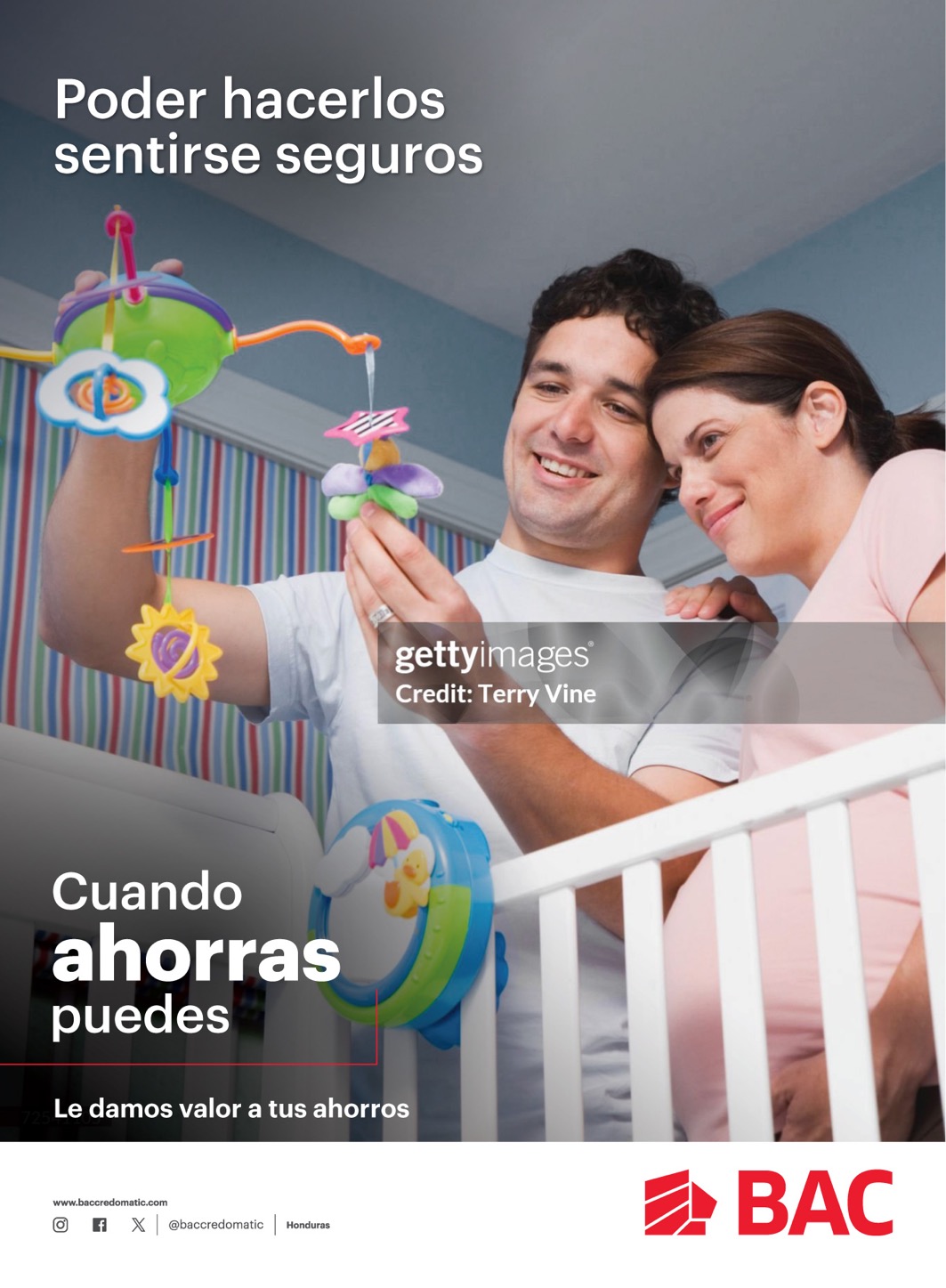 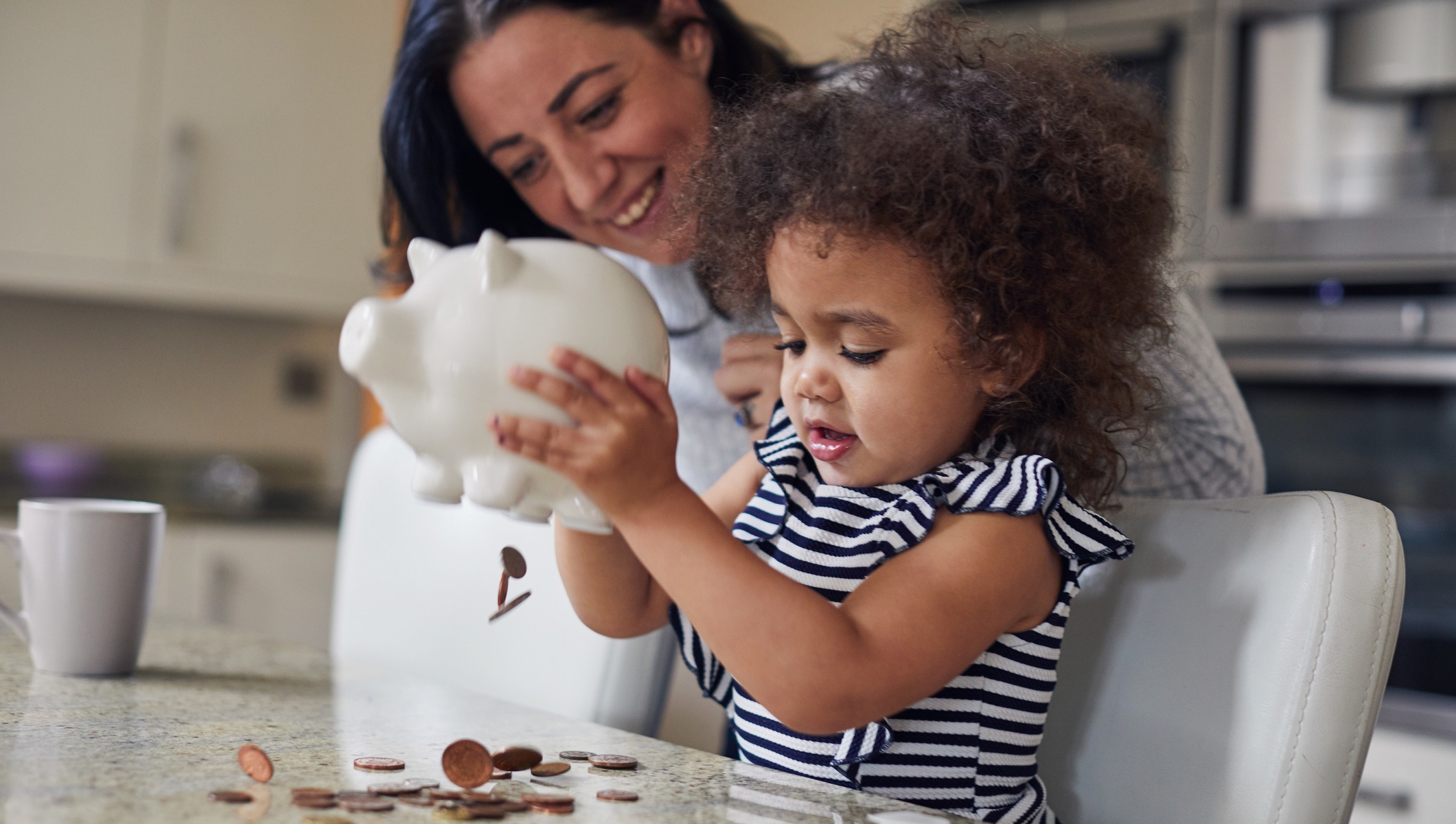 3
PROPUESTA
AHORRAR
NOS HACE GRANDES
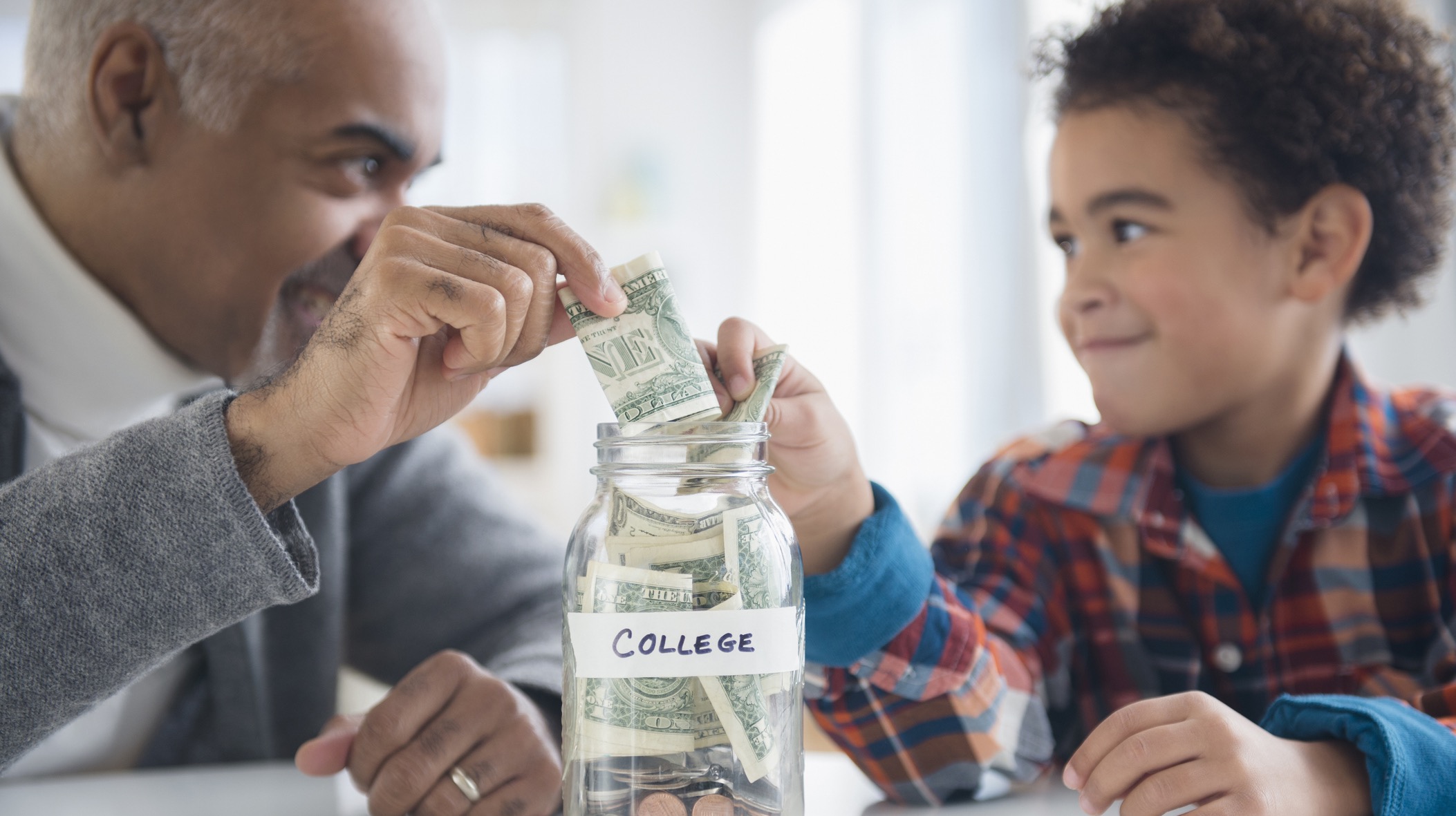 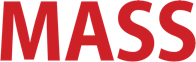